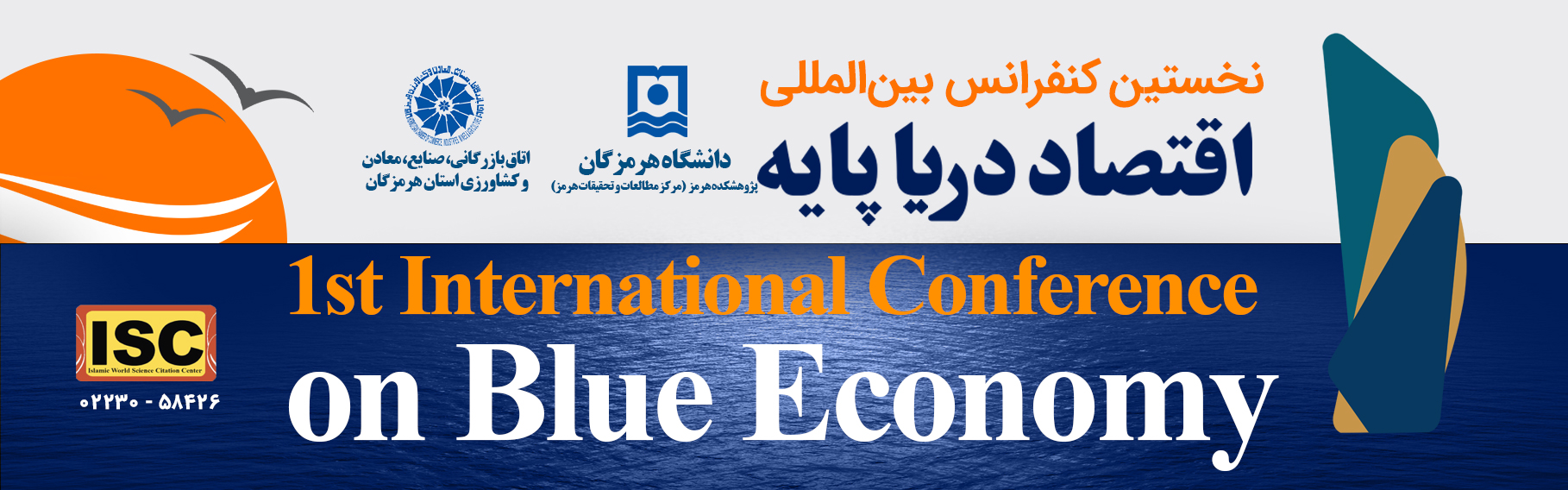 عنوان
نویسنده اول، نویسنده دوم، نویسنده سوم و ...
روش بررسی
مقدمه
نتایج
منابع اصلی
بحث و نتیجه گیری